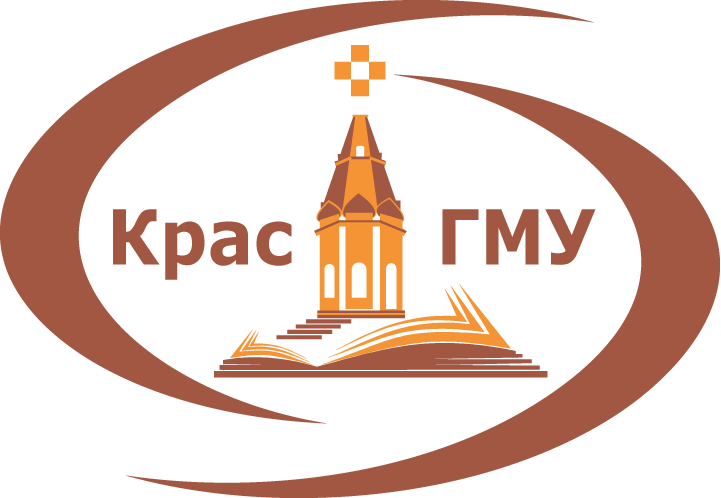 Красноярский Государственный Медицинский Университет им. проф. В.Ф. Войно-Ясенецкого
Риногенные орбитальные осложнения у детей
Кафедра ЛОР болезней с курсом ПО  к.м.н. доц. Торопова Л.А.
КГБУЗ "Красноярская межрайонная детская больница №4" Каширцева И.А., Каленский В.А.
Цели
Определить частоту возникновения орбитальных риносинусогенных   осложнений (ОРО) у детей по данным историй болезни.

 Установить причинные факторы способствующие их развитию. 

 Выявить  характер и особенности клинического течения заболевания.
Материалы и методы
Проведен анализ 129 историй болезни детей с орбитальными риносинусогенными осложнениями (3,9 % от числа лиц, лечившихся по поводу воспалительных заболеваний околоносовых пазух -3306 детей) в ЛОР  отделения 4 ГДБ г. Красноярска за 5 лет. 
Дети в возрасте от 1 года до 15 лет, 
из них 70  мальчиков (54%) и 59 девочек (46%).
И 48 детей, госпитализированных в 2013-2014 г.г.
Зависимость частоты возникновения ОРО от возраста ребенка (2006-2010г.г.)
[Speaker Notes: У детей младшего возраста причинной  ОРО было воспаление решетчатого лабиринта, а у детей старшего возраста - сочетание воспаления решетчатого лабиринта и верхнечелюстных пазух, воспаление лобных пазух в сочетании с поражением других околоносовых пазух.]
Зависимость частоты возникновения ОРО от возраста ребенка (2013-2014г.г.)
5
Причинная пазуха ОРО в разном возрасте
Нами установлено, что к орбитальному осложнению  у детей младших возрастных групп, чаще приводило поражение клеток решетчатого лабиринта,
 у более старших детей наблюдалось сочетанное поражение  решетчатой и  верхнечелюстной пазух, реже причиной являлся моносинусит, 
в группе подростков фронтальная пазуха принимала большую значимость, но опять же в сочетании с  поражением других пазух.
Частота ОРО у детей  в зависимости от характера воспаления  околоносовых  пазух
Структура ОРО
32%
68%
[Speaker Notes: Негнойные ОРО диагностировались чаще, чем гнойные (68% и 32% соответственно), в том числе почти в 3 раза чаще они возникали при острых воспалениях околоносовых пазух.]
Структура негнойных ОРО
[Speaker Notes: В структуре негнойных ОРО  1 место занимал реактивный отек клетчатки  (39%), 2  место-реактивный отек век (37,9%) и 3  место - остеопериостит костной стенки орбиты (23%).]
Негнойные ОРО при разных формах синуситов
Острые риносинуситы
Хронические риносинуситы
[Speaker Notes: Негнойные ОРО диагностировались чаще, чем гнойные (68% и 32% соответственно), в том числе почти в 3 раза чаще они возникали при острых воспалениях околоносовых пазух.]
Структура гнойных ОРО
[Speaker Notes: В структуре этих ОРО на 1 месте стоит субпериостальный абсцесс орбиты (42,8%), 2 и 3 место приходится на абсцесс век и  ретробульбарный абсцесс орбиты (21,4 и 21,4 %%), 4 место занимает флегмона орбиты (14,3%).]
Гнойные ОРО при разных формах синуситов
Острый риносинусит
Хронический риносинусит
[Speaker Notes: Гнойные формы поражения орбиты чаще возникали при обострении гнойного процесса в околоносовых пазух (4:3).]
Форма орбитальных осложнений, локализация и характер воспалительного процесса в околоносовых пазухах
Первичное обращение к специалистам при возникновении клинических признаков ОРО
в 76% случаях пациенты обращались вначале к окулисту
в 3,8% к стоматологу
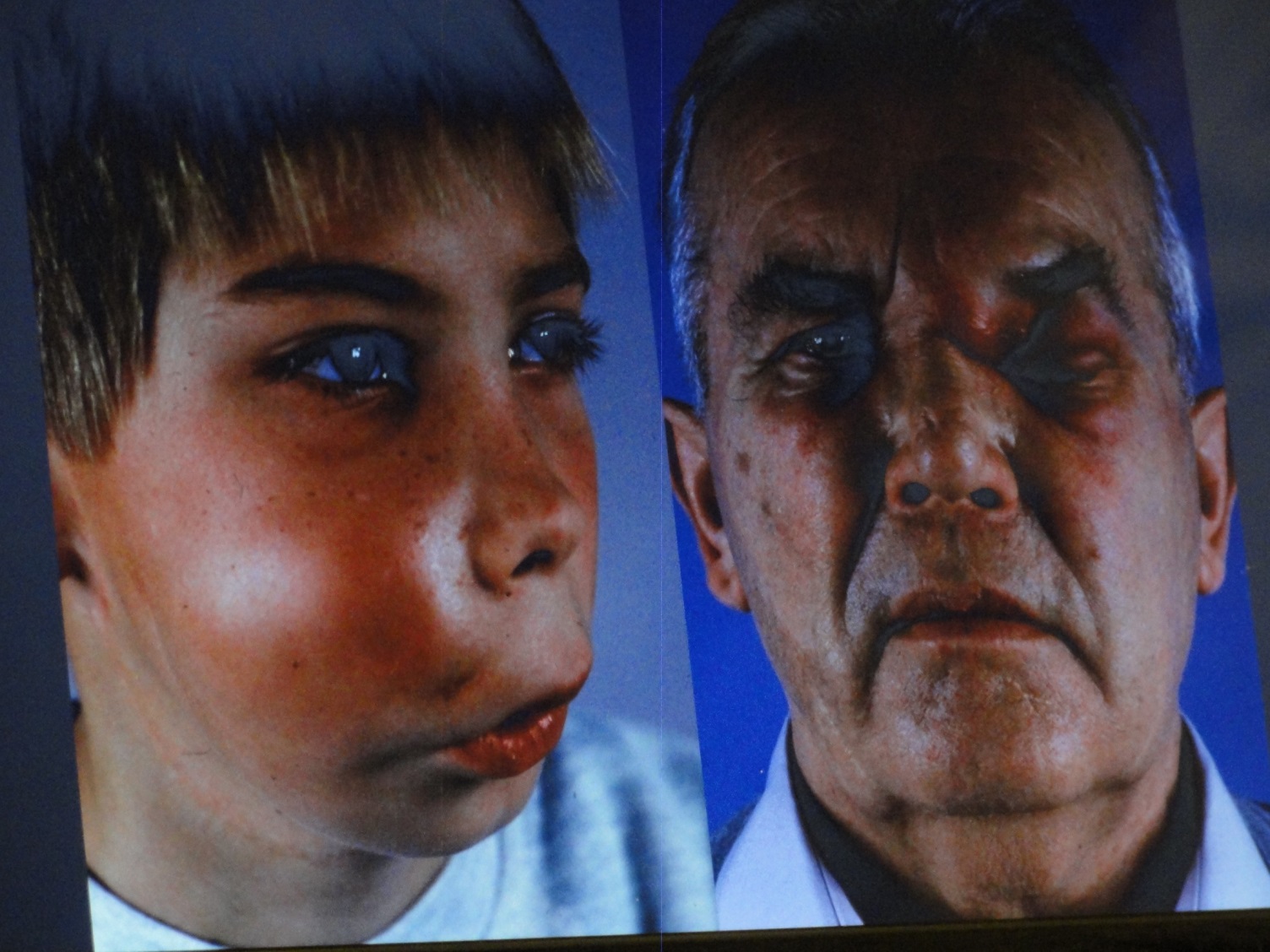 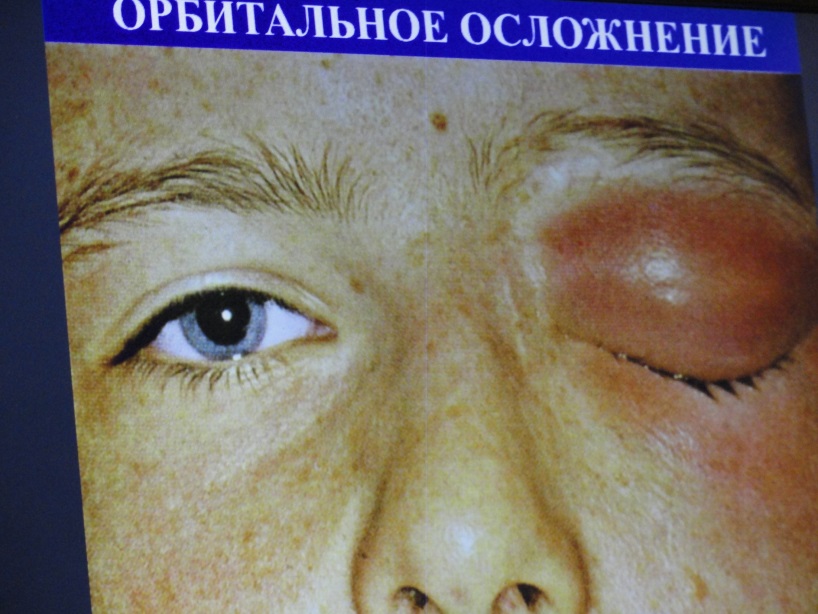 Длительноть острого или обострения хронического гнойного синусита до возникновения клинических симптомов ОРО
Обращение за помощью в ЛОР  травмпункт
День
12,4%
Суббота-воскресенье
34,1%
Вечер 87,6%
[Speaker Notes: Что значительно усложняло проведение алгоритма диагностики и лечения.]
Сроки госпитализации при ОРО
Большинство больных поступали в ЛОР - стационар в первые дни появления признаков развивающегося осложнения. 
Из них обследованных (осмотр оториноларинголога , R – графия ОНП) -  97 детей (75 %),
 необследованных 32 ребенка (25 %). 
Сенсебилизированный фон при ОРО был установлен у  89  больных ( 69 %). 
Чаще это были: атопическая бронхиальная астма, атопический дерматит, поливалентная аллергия.
Антибиотики, получаемые детьми перед поступлением в оториноларингологическое отделение по поводу риносинусита.
Лечение
При негнойных ОРО проводили консервативное лечение (общее и местное), при неэффективности проводимой терапии, выполняли оперативное вмешательство на причинных околоносовых пазухах.
При подозрении гнойного ОРО выполнялось срочное хирургическое вмешательство на причинных околоносовых пазухах и глазнице  (отриноларингологом и окулистом).
Выводы
Частота ОРО зависит от  возраста ребенка. 
Негнойные ОРО встречаются чаще, в том числе чаще при остром воспалении околоносовых пазух, из них встречался чаще реактивный отек клетчатки. 
Сенсебилизированный фон при ОРО встречается часто (89  больных- 69 %), что влияет на течение и лечение ОРО.  
При подозрении на гнойное орбитальное риносинусогенное осложнение необходимо проводить срочное хирургическое вмешательство на причинных околоносовых пазухах и орбите.
Вопросы, требующие решения!!!
Информативность обследования
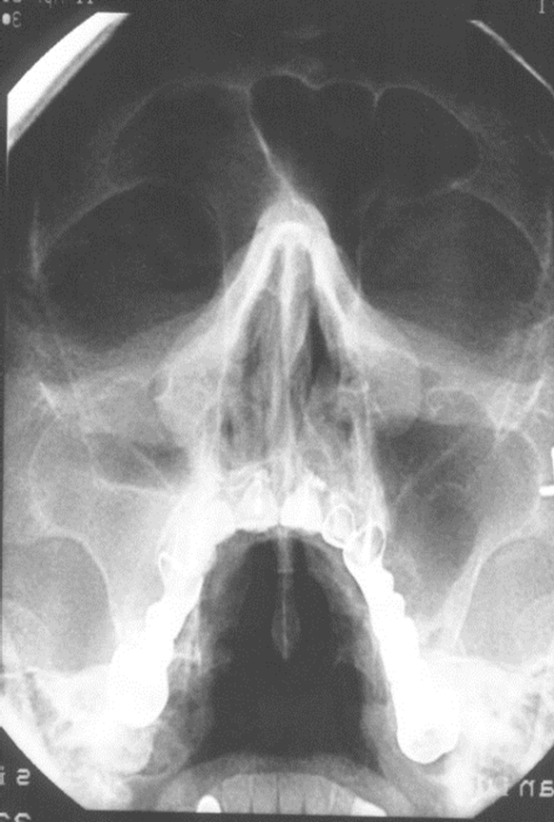 РЕНТГЕНОГРАФИЯ ОНП
КТ
23
Вопросы, требующие решения!!!
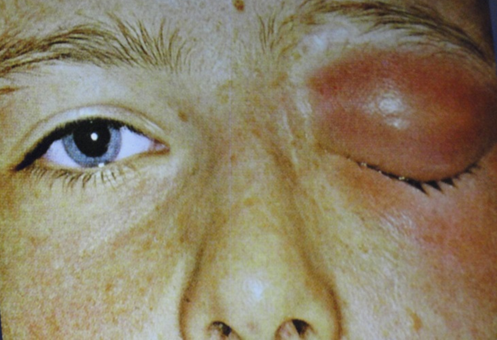 Вечер 87,6%
В 76% случаях пациенты обращались вначале к окулисту
День
12,4%
[Speaker Notes: Что значительно усложняло проведение алгоритма диагностики и лечения.]
Вопросы, требующие решения!!!
Сенсебилизированный фон при ОРО был установлен у  89  больных ( 69 %). 
Чаще это были: атопическая бронхиальная астма, атопический дерматит, поливалентная аллергия.
Клинические рекомендации
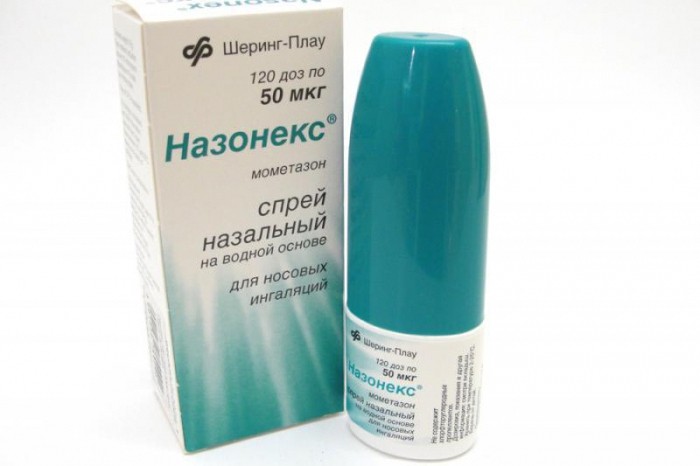 «ЭТИОПАТОГЕНЕТИЧЕСКАЯ 
                                    ТЕРАПИЯ  ОСТРЫХ СРЕДНИХ ОТИТОВ»                                   Интраназальные глюкокортикостероидные    препараты (ИнГКС) являются патогенетическими, действующие на все факторы воспаления, способствуют устранению назальной обструкции.
«ПРИНЦИПЫ ЭТИОПАТОГЕНЕТИЧЕСКОЙ
ТЕРАПИИ ОСТРЫХ СИНУСИТОВ»
Местная глюкокортикостероидная терапия.
Назонекс
Национальная медицинская ассоциация оториноларингологов Москва – Санкт-Петербург   2014
Начиная с 4 дня терапии, Назонекс 400 и 800 мкг/день обеспечивал значимое по сравнению с плацебо улучшение основных клинических проявлений ОРС
Улучшение (уменьшение балла TSS) 
в различных группах на 15 и 21 день терапии
МФНС 200 мкг2 раза в день
МФНС 400 мкг2 раза в день
Плацебо
Величина уменьшения балла TSS 
vs исходное
-5,22
-5,86
-5,86**
-5,89*
͌ р=0,031
*р=0,014
-6,51ɫ
-6,44  ͌
ɫ р=0,016
**р=0,017
n=864
1-15 день
1-21 день
Назначение Назонекса при ОБРС приводило к уменьшению заложенности носа, выраженности боли в лице, ринореи, задних назальных выделений
Многоцентровое рандомизированное двойное слепое плацебо контролируемое исследование: 864 пациент а старше 12 лет со среднетяжелым-тяжелым ОБРС, подтверждённым КТ, TSS (Total Nasal Score) 11,57-11,61, продолжительность терапии 21 день  (МФНС 400 и 800 мкг/сутки, плацебо) в дополнение к амокcиклаву 875*2 раза в день.
Первичная конечная точка- изменение среднего значения общей оценки назальных симптомов (ТSS), рассчитанной  для периода 1 -15 и 1-21 дни терапии.
МФНС = мометазона фуроат назальный спрей
Nayak A.S. et al. Ann Allergy Asthma Immunol 2002;89:271–278.
Юридические аспекты применения ИнГКС: назначение не по показаниям может быть связано с риском и должно документироваться врачом в карте пациента
* Инструкции по медицинскому применению препаратов НАЗОНЕКС (мометазона фуроат), Авамис (флутиказона фуроат), Фликсоназе (флутиказона пропионат), Насобек (беклометазон), Тафен Назаль (будесонид).
Антибиотики, получаемые детьми перед поступлением в оториноларингологическое отделение по поводу риносинусита.
Cтандарт первичной медико-санитарной помощи при остром синусите
Категория возрастная: взрослые, детиПол: любойФаза: любаяСтадия: любаяОсложнения: без осложненийВид медицинской помощи: первичная медико-санитарная помощьУсловия оказания медицинской помощи: амбулаторноФорма оказания медицинской помощи: экстреннаяСредние сроки лечения (количество дней): 10
Настоящий материал является собственностью компании Астеллас Фарма Юроп Б.В.. Данный материал не подлежит любым видам 
Копирования и не может быть передан третьим лицам без письменного разрешения компании Астеллас Фарма Юроп Б.В.
Амоксициллин (Флемоксин Солютаб®) – препарат стартовой терапии острого синусита у детей и взрослых!
http://www.rosminzdrav.ru/docs/mzsr/standards/
Для медицинских работников
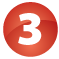 Полное и предсказуемое всасывание антибиотика
в тонкой кишке (в «окне абсорбции»)¹
Высвобождение активного вещества в форме Солютаб из гранул начинается только в тонкой кишке при воздействии щелочного кишечного сока. Таким образом, антибиотик высвобождается только в зоне максимального всасывания
При приеме внутрь обычный лекарственный препарат подвергается разрушающему воздействию соляной кислоты
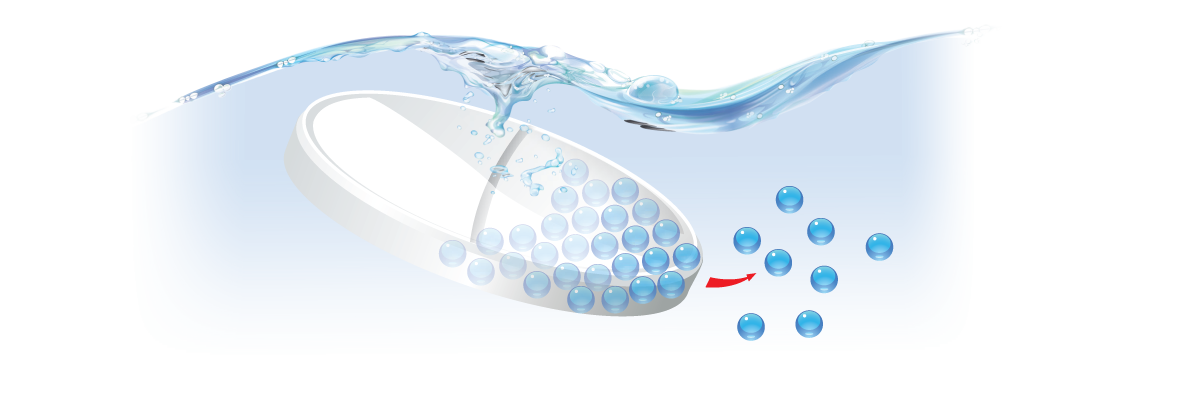 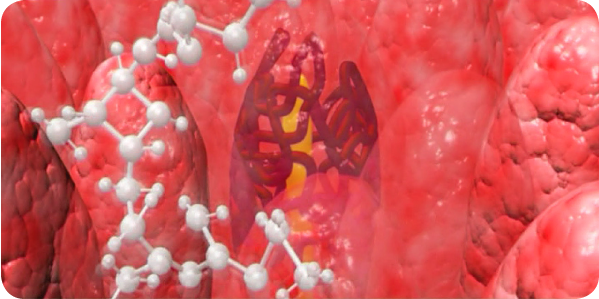 Настоящий материал является собственностью компании Астеллас Фарма Юроп БВ. Данный материал не подлежит любым видам 
Копирования и не может быть передан третьим лицам без письменного разрешения компании Астеллас Фарма Юроп БВ
Полное и предсказуемое  всасывание антибиотика приводит к тому,что в кишечнике его практически не остается. Соответственно, существенно уменьшается раздражающее действие на слизистую оболочку кишечникаи не угнетается жизнедеятельность нормальной микрофлоры кишечника
1. Данные находятся в регистрационном досье компании.
Для фармацевтических работников
Инновационные лекарственные средствадля рациональной антибиотикотерапии
Антибиотики, выпускаемые в форме диспергируемых таблеток
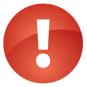 Флемоксин Солютаб®	амоксициллин 
Флемоклав Солютаб®	амоксициллин/клавулановая кислота
Юнидокс Солютаб®	доксициклина моногидрат
Вильпрафен® Солютаб	джозамицин
Супракс Солютаб	цефиксим
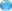 Настоящий материал является собственностью компании Астеллас Фарма Юроп БВ. Данный материал не подлежит любым видам 
Копирования и не может быть передан третьим лицам без письменного разрешения компании Астеллас Фарма Юроп БВ
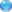 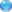 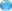 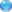 Для фармацевтических работников
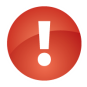 Показания для назначения антибиотика при инфекцияхверхних дыхательных путей1, 2:
ФЛЕМОКСИН СОЛЮТАБ®
Длительная, более 3-х дней, фебрильная лихорадка
Появление гнойных налетов и гнойногоили слизисто-гнойного отделяемого
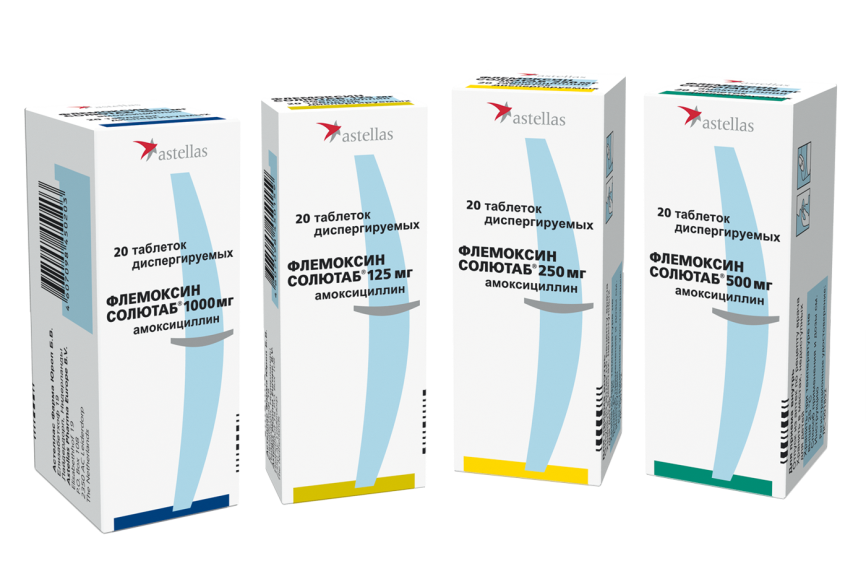 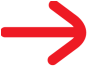 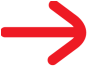 Настоящий материал является собственностью компании Астеллас Фарма Юроп Б.В.. Данный материал не подлежит любым видам 
Копирования и не может быть передан третьим лицам без письменного разрешения компании Астеллас Фарма Юроп Б.В.
При отсутствии гипертермии 
и выраженной интоксикации – затяжной характер респираторной инфекции  (более 2-х недель).
Выраженная интоксикация
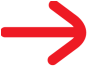 Рег. уд. ЛС-001852 от 19.08.11
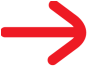 Если был прием антибиотика в предшествующий месяц – Супракс® (цефиксим).Если есть аллергия на аминопенициллины – Вильпрафен® Солютаб® (джозамицин)
1. Адаптированно, Самсыгина Г. А., Авторские лекции по педиатрии, 2011; том 5: с. 278–287.
2. Адаптированно, Таточенко В. К., Справочник педиатра, Москва, 2012г., с 128–136.
Для медицинских работников
Антибиотики
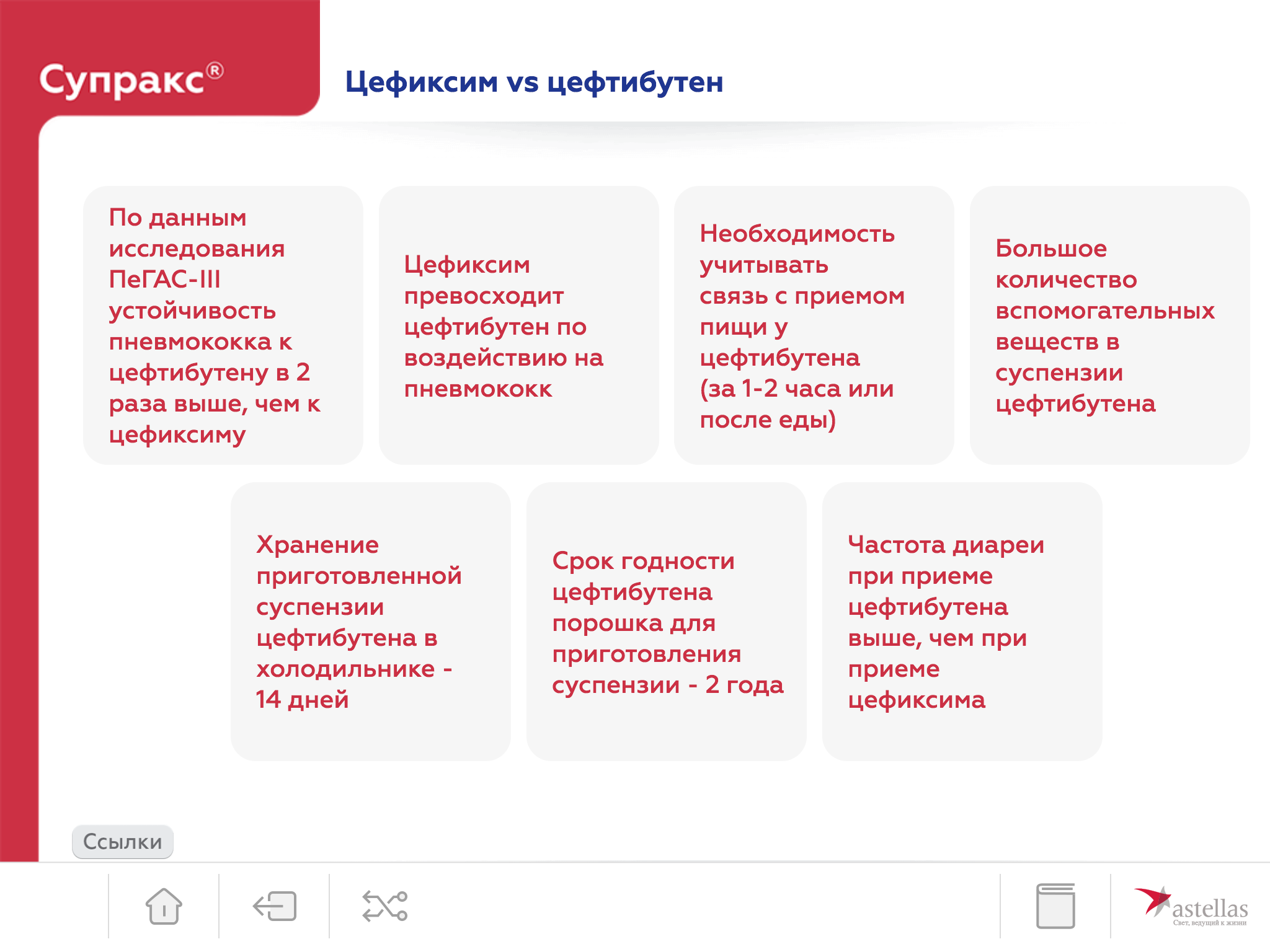 Спасибо за внимание